Адаптация детей к детскому саду
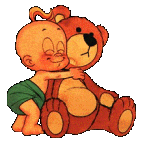 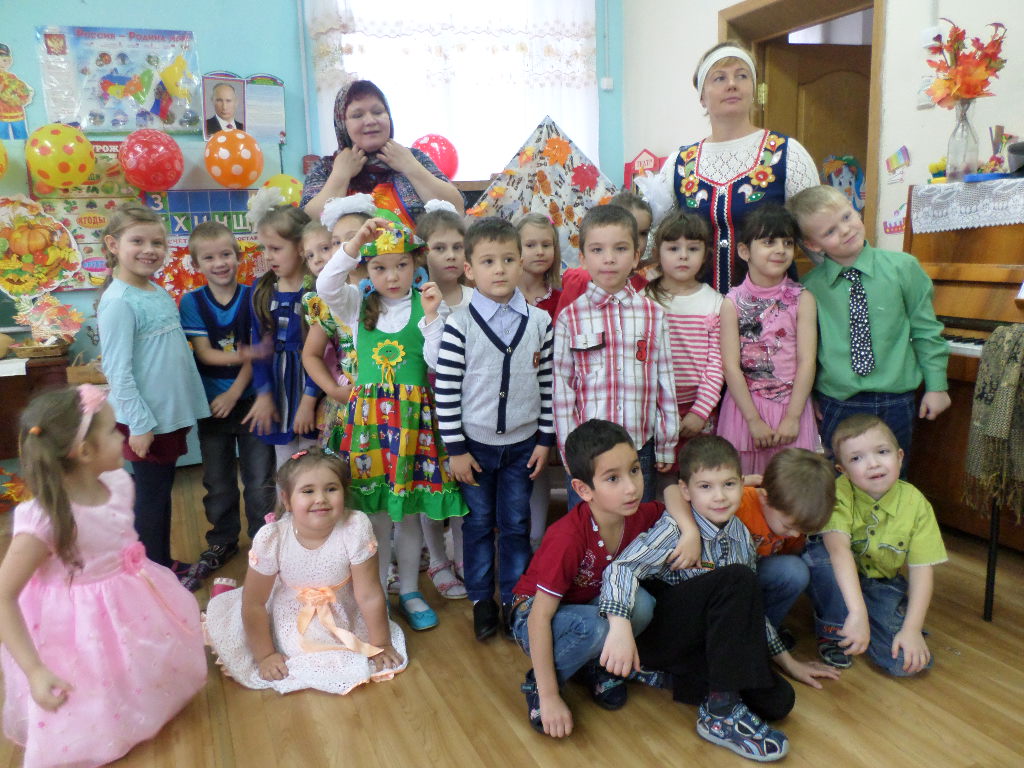 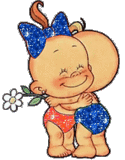 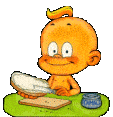 МБДОУ «Детский сад № 148»
Адаптация ребенка к детскому саду
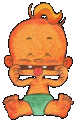 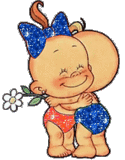 Чтобы помочь ребенку по возможности безболезненно войти в 
жизнь детского сада, необходима подготовительная работа с 
ним.
Готовьте ребенка к общению с другими детьми и 
взрослыми. Посещайте парки, детские площадки,
приучайте к игре в песочницах, ходите на дни 
рождения друзей…
2. Максимально приближайте домашний режим к распорядку
дня в детском учреждении (упорядочить часы сна, 
бодрствования, питания и т.д.), при выполнении режимных
моментов поощряйте и развивайте детскую 
самостоятельность.
3. О предстоящем поступлении в детский сад
беседуйте с ним, как о радостном событии.
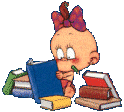 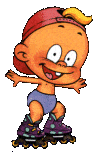 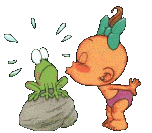 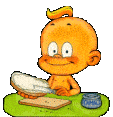 Воздерживайтесь  говорить о собственных опасениях в  
 присутствии ребенка. 
4. Придите заранее в детский сад и познакомьтесь
с обстановкой, с детьми, с воспитателями… Лучше это сделать, когда дети гуляют на улице .
5. Познакомьтесь с воспитателями группы заранее, расскажите об индивидуальных особенностях вашего ребенка, что ему нравится, что нет, каковы его умения и навыки, в какой помощи нуждается. 
6. В первые дни посещения детского садика не оставляйте ребенка одного на долго . Не опаздывайте, забирайте ребенка вовремя.
7. Дайте ребенку в детский сад любимую игрушку, уговорите остаться ее переночевать в садике, а на утро снова с нею встретиться.
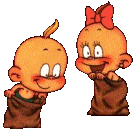 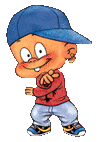 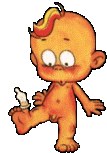 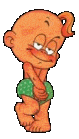 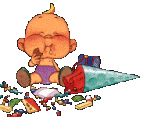 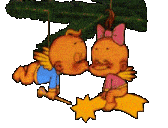 Если ребенок не соглашается ,пусть игрушка ходит вместе с ним ежедневно  знакомится там с другими детьми. Расспрашивайте, что с игрушкой происходило в детском саду, кто с ней дружил, не было ли ей грустно.
Таким образом вы узнаете, как ребенку удается привыкнуть к детскому саду.
8.Поиграйте с ребенком с домашними игрушками в детский сад, распределите роли детей, воспитателей. Помогите игрушке найти ей друзей и по решайте проблемы вашего ребенка через нее, ориентируя на игру на положительные результаты.
Эти советы помогут заботливым родителям грамотно и безболезненно помочь своему ребенку пережить процесс перехода из дома в детский сад.
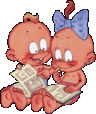 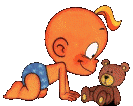 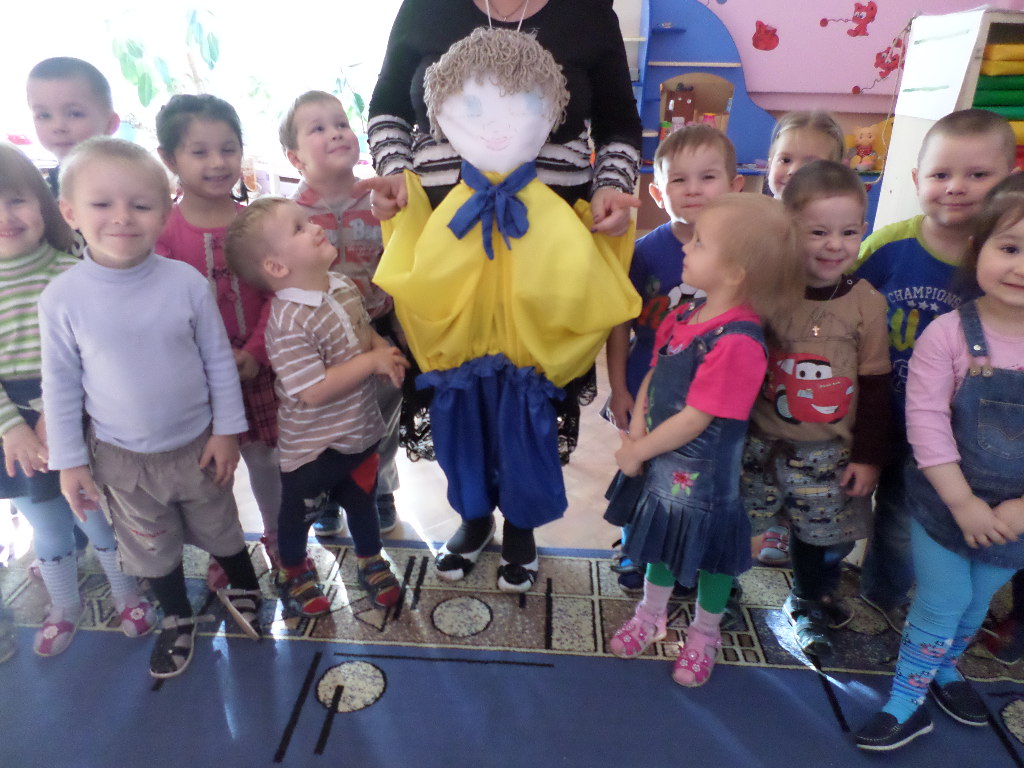 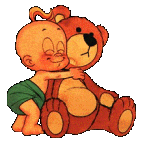 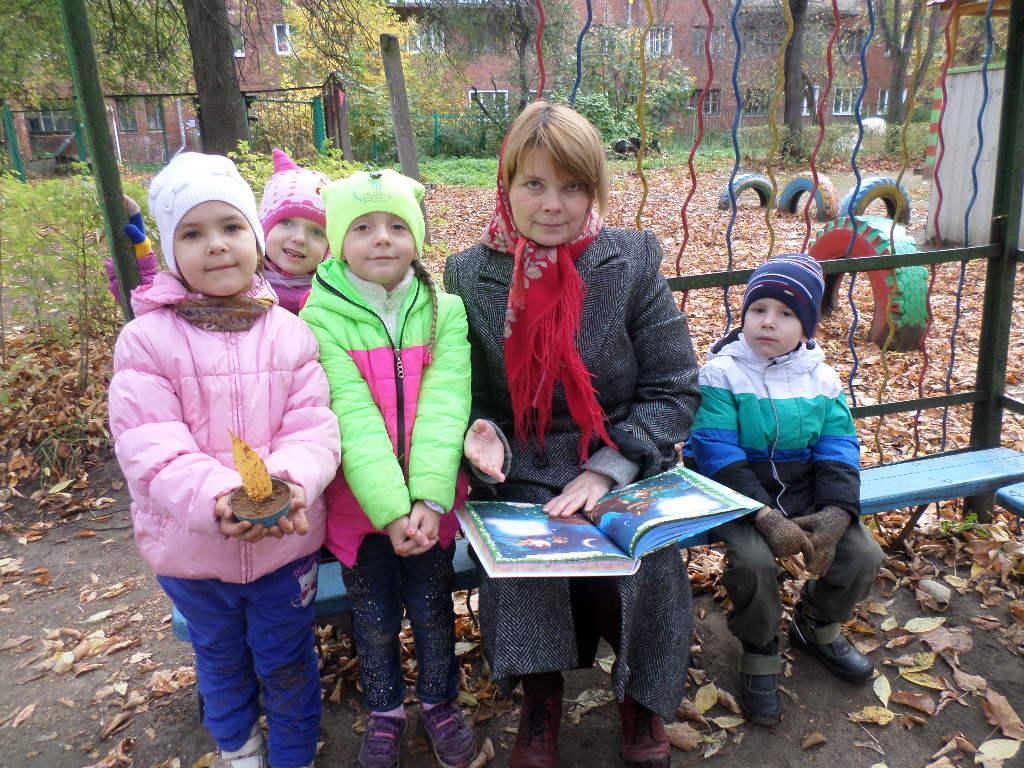 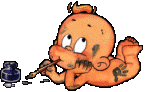 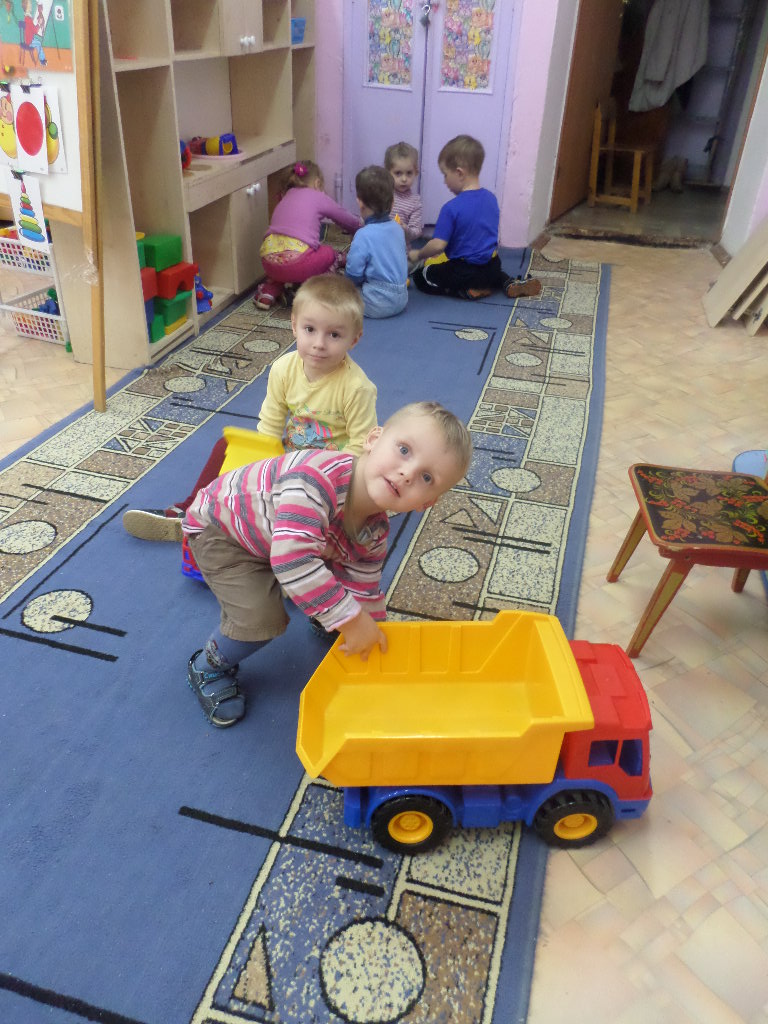 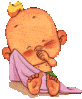 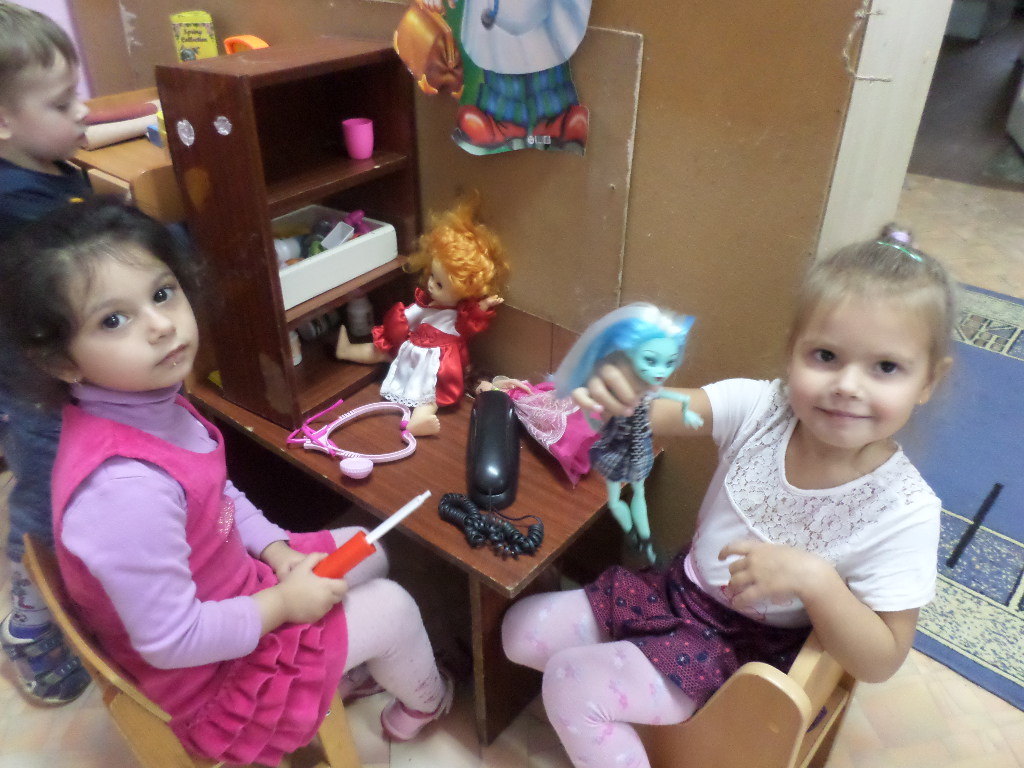 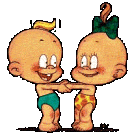 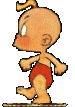 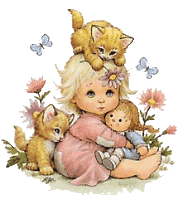 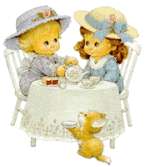 Памятка для родителей
Ваш малыш пришел в детский сад. Для него началась 
новая жизнь. Чтобы ребенок вступил в нее радостным, общительным,
повзрослевшим, постарайтесь создать в семье спокойную, дружескую атмосферу.
Установите четкие требования к ребенку и будьте последовательны в их предъявлении.
Будьте терпеливы.
Формулируйте у ребенка навыки самообслуживания и личной
гигиены.
Поощряйте игры с другими детьми, расширяйте
Круг общения со взрослыми.
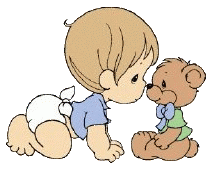 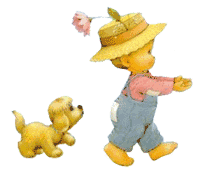 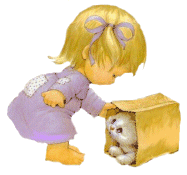 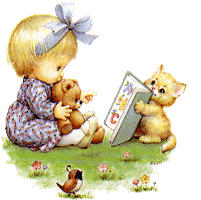 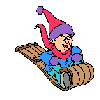 Когда ребенок с Вами разговаривает ,слушайте его внимательно.
Если вы увидите, что ребенок что-то делает, начните
«параллельный разговор» (комментируйте его действия).
Говорите с ребенком короткими фразами, медленно; в
разговоре называйте как можно больше предметов. Давайте простые и понятные объяснения.
Спрашивайте у ребенка: «Что ты делаешь?»
Каждый день читайте ребенку. Заботьтесь о том, чтобы у него были новые впечатления.
Занимайтесь с ребенком совместной творческой деятельностью: играйте, лепите, рисуйте…
Поощряйте любопытство.
Не скупитесь на похвалу.

                  Радуйтесь Вашему ребенку!!!
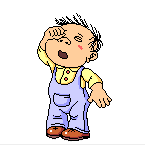 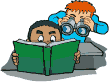 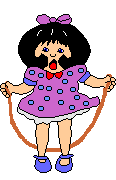 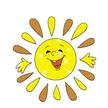 Наши детки
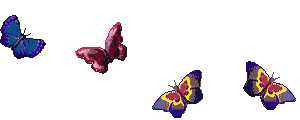 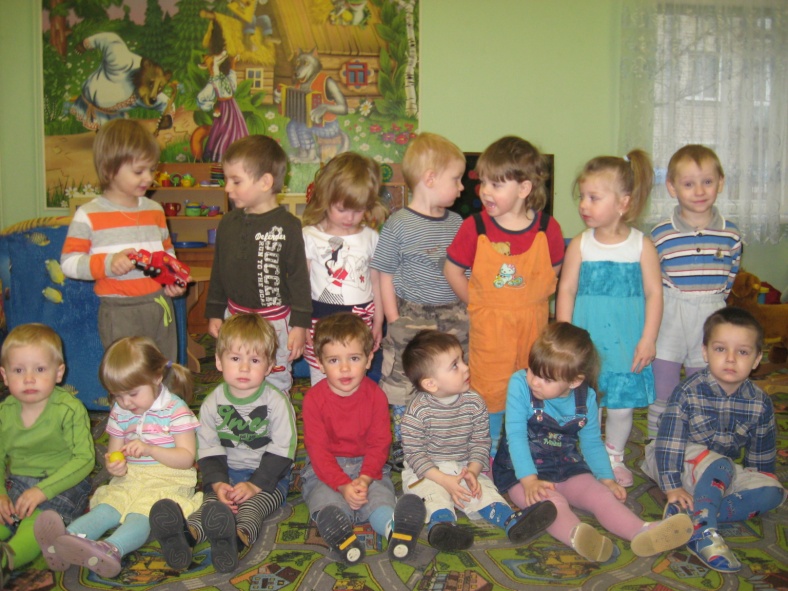 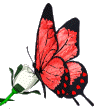 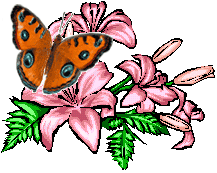 детский сад
№ 148
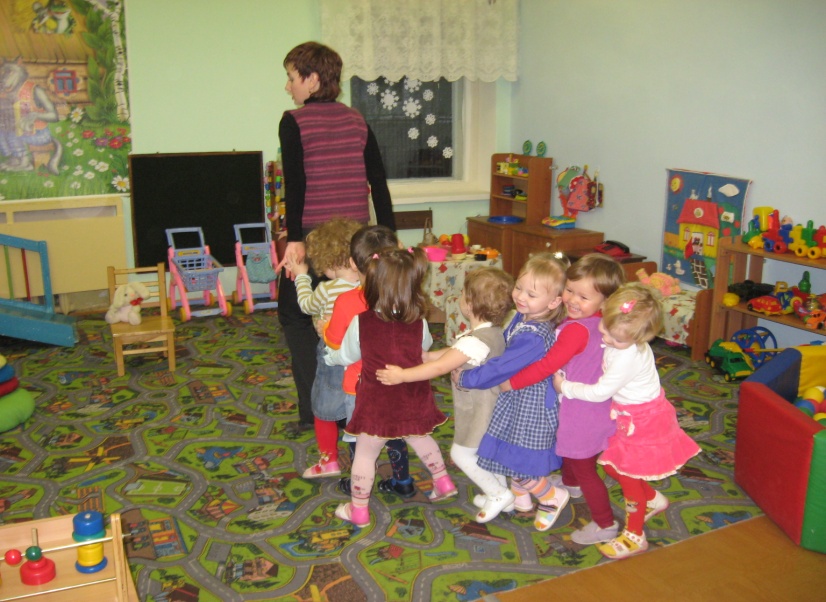 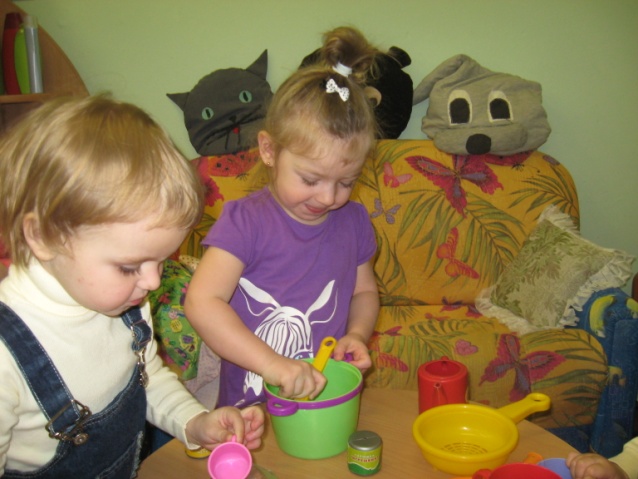 Наши будни
Детский сад.Я люблю свой детский садВ нем полным-полно ребят.Раз, два, три, четыре, пять…Жаль, что всех не сосчитать.Может сто их, может двести.Хорошо, когда мы вместе!
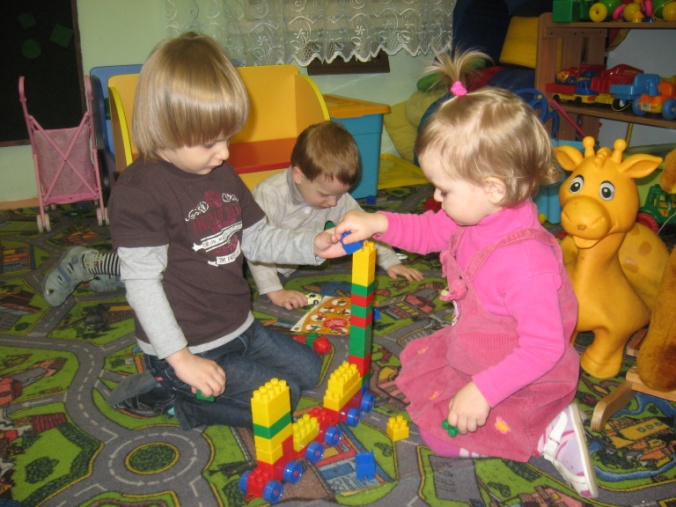 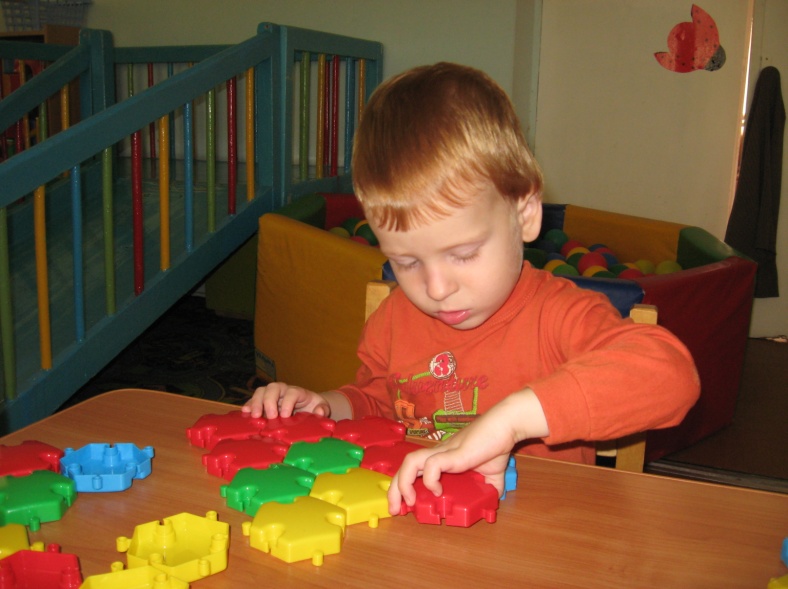 Из кружочков разноцветныхПирамидку соберу,А потом сниму верхушкуИ рассыплю по ковру.Соберу опять и сноваРаскатаю все кружки!Я - не то, что братец Вова,Не страдаю от тоски...
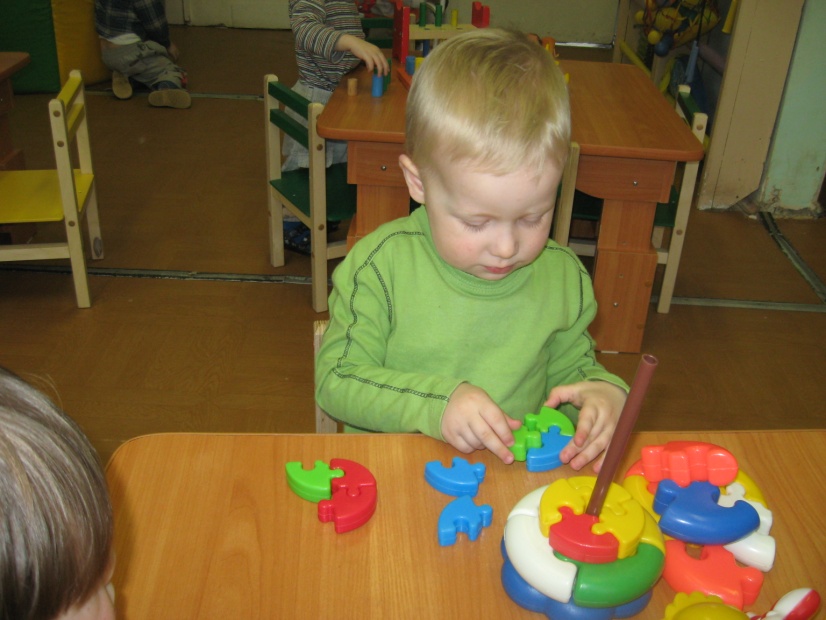 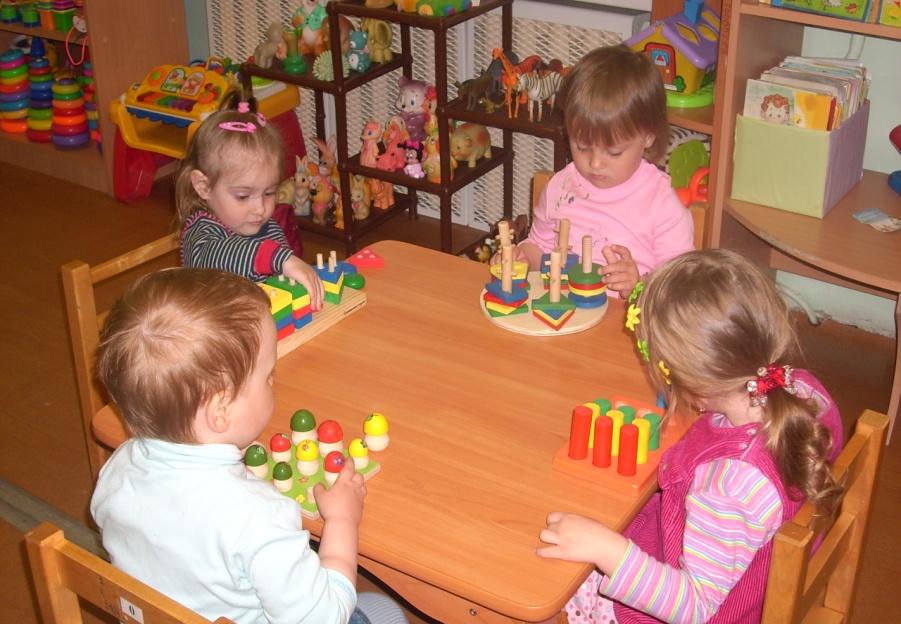 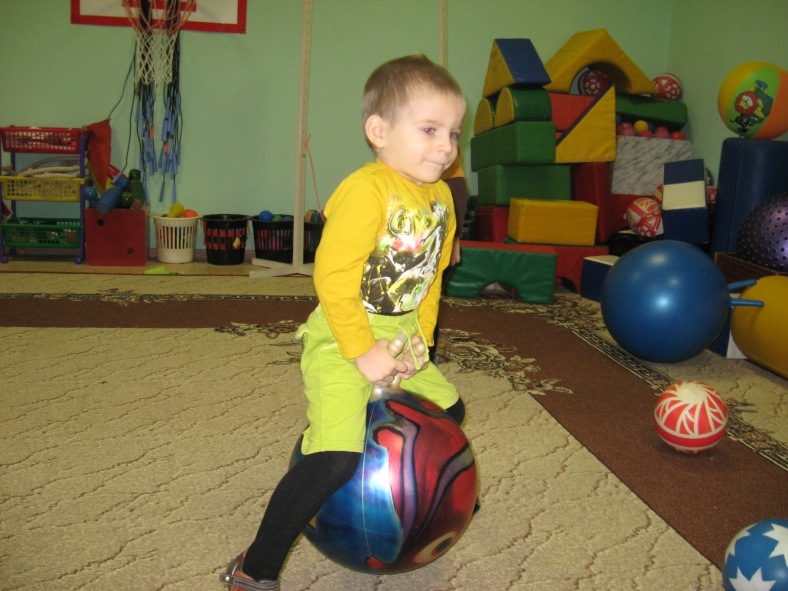 Мой веселый мячикПрыгает и скачет:Прыг-скок - в уголок,А потом обратно.Вот как мы вечерокПровели приятно!
Раз шажок! 
Раз шажок! Два шажок! Левый! Правый сапожок! Я учу ВикуТопать понемножку!
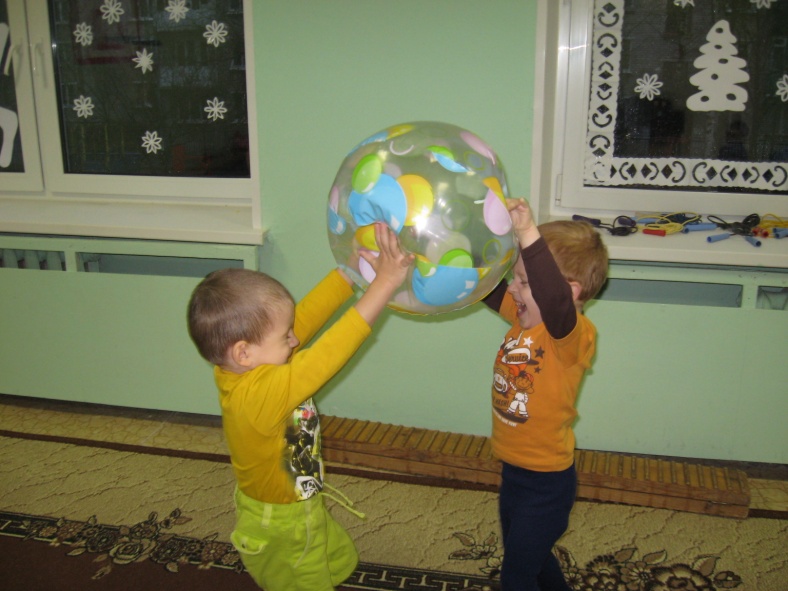 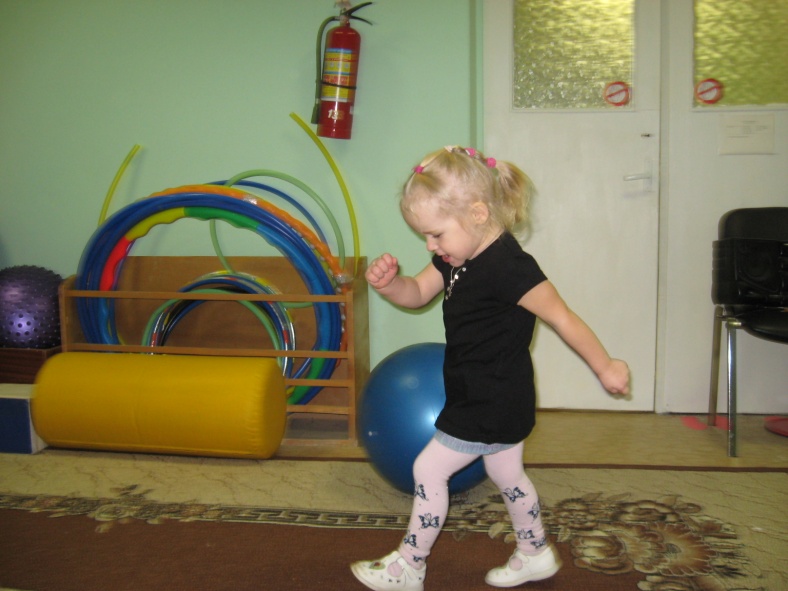 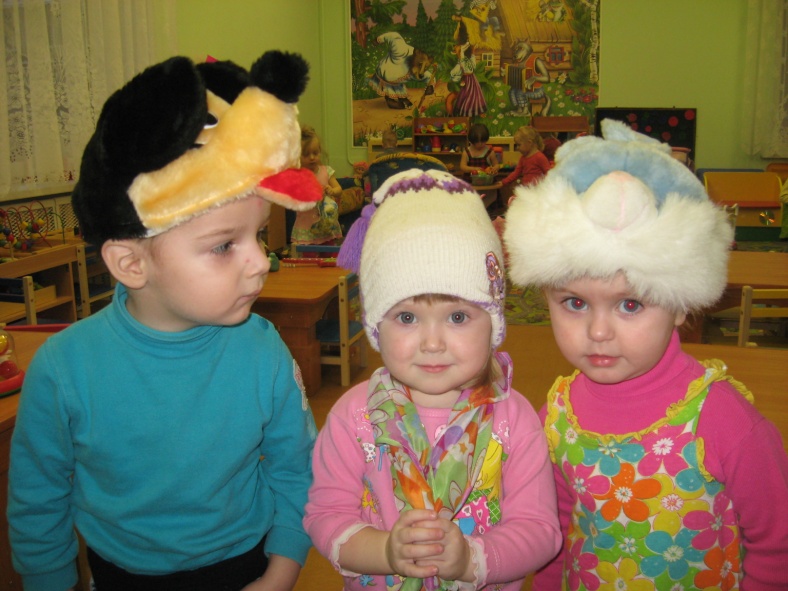 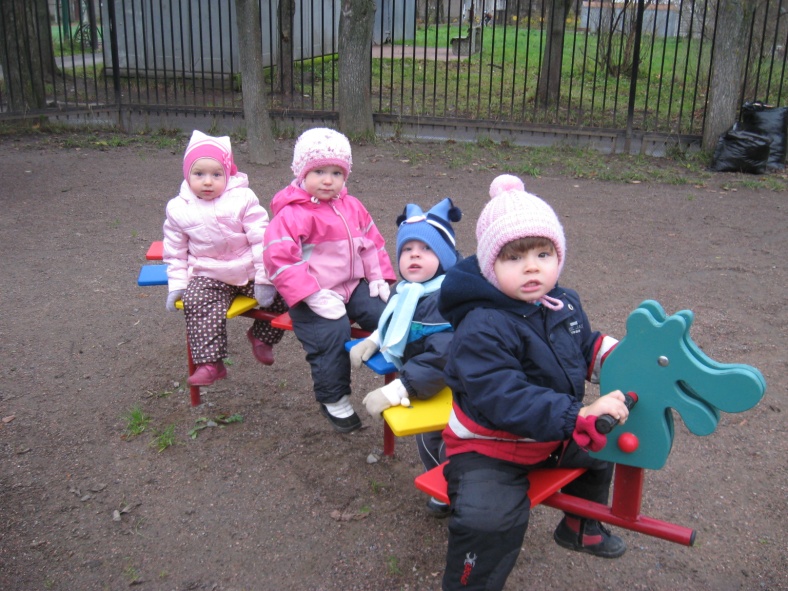 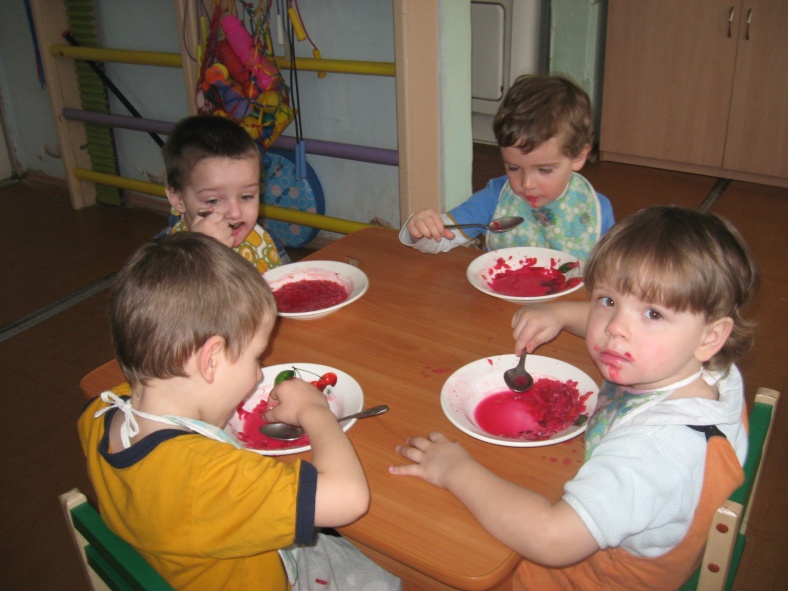 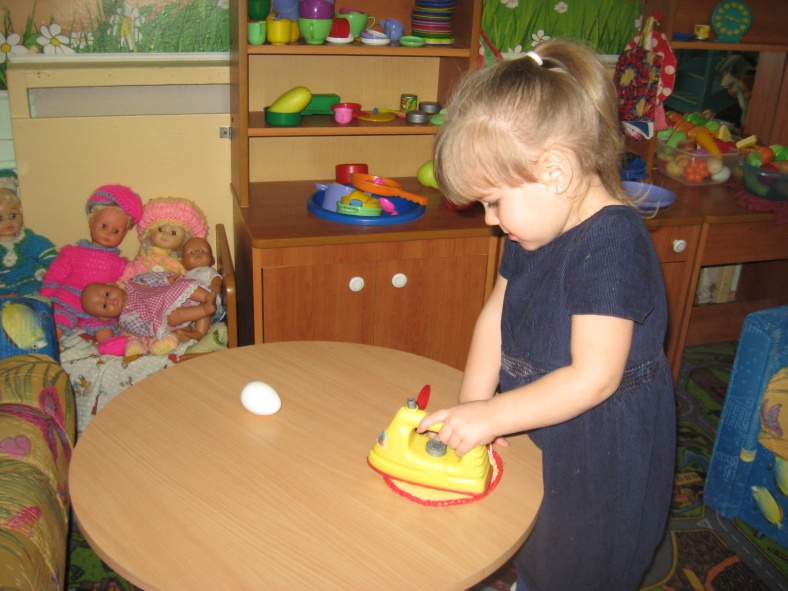 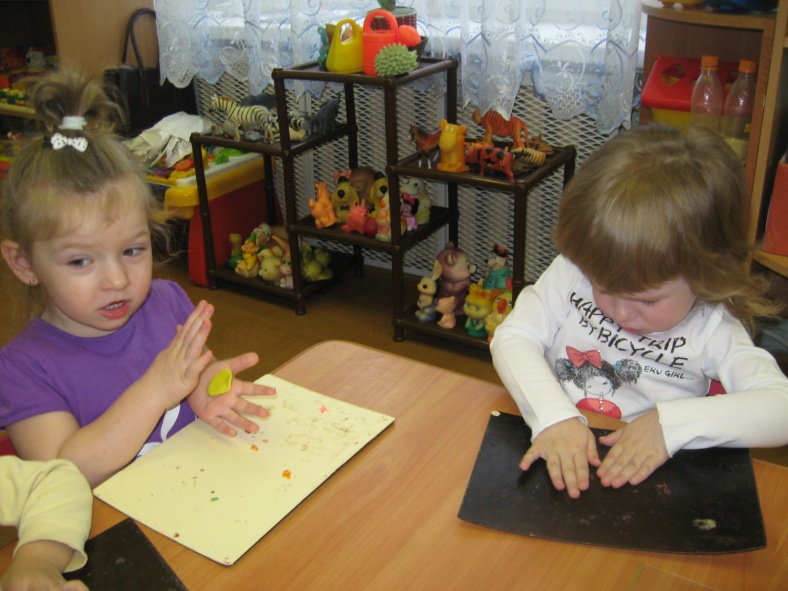